BOURSE AUX VETEMENTS
PRINTEMPS - ÉTÉ
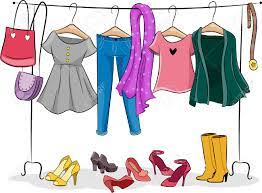 SALLE LAMBING
Mercredi 03 AVRIL

Dépôt le 02/04
  de 9h à 11h et de 14h à 17h
Retrait le 04/04
 de 14h à 15h30